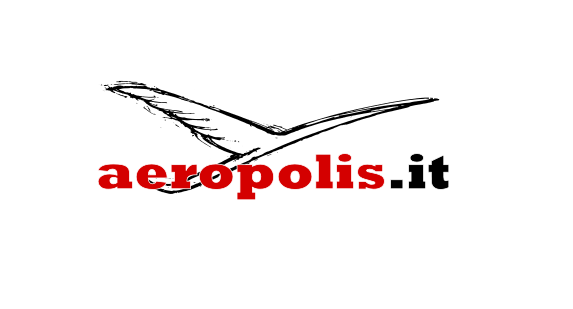 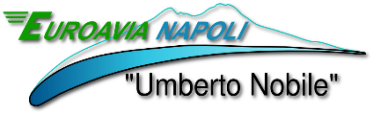 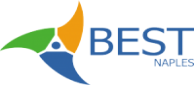 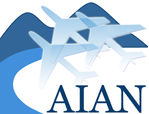 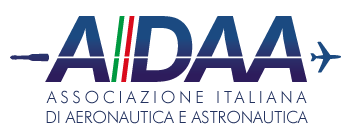 SEMINARI  INTERDISCIPLINARI  DI  CULTURA  AERONAUTICA
II CICLO in Sintesi
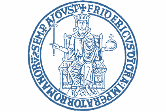 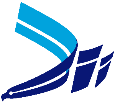 Temi affrontati
Patrocinio dei Seminari
 - Prof.  L. Lecce     - Presidente AIDAA. 
 - Prof.  A. Moccia   - Direttore Dipartimento Ingegneria Industriale
                                  Federico II.
 - Prof. S. De Rosa - Dipartimento Ingegneria Industriale    
                                  Federico II, Presidente AIAN.
Sponsor dei Seminari
 - Shenker Institute
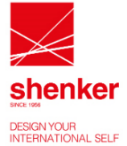 Comitato Organizzatore 
 - AEROPOLIS.it
 - AIAN - AIDAA
 - BEST  sez. Napoli
 - EUROAVIA sez. Napoli
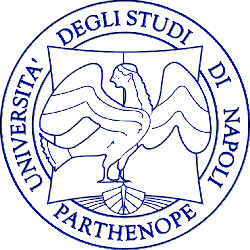 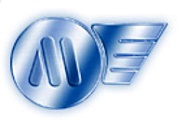 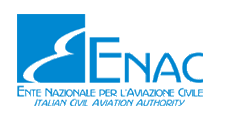 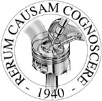 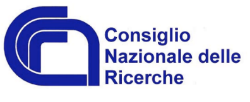 Hanno contribuito alla riuscita dell’iniziativa: 
- Studenti e simpatizzanti iscritti ai vari seminari: 376
- Università e centri di ricerca: 5
- Enti Governativi : 1
- Industrie: 15
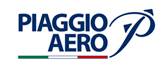 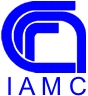 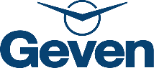 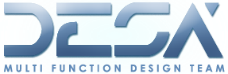 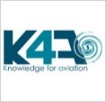 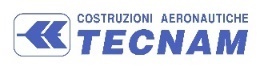 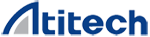 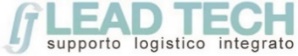 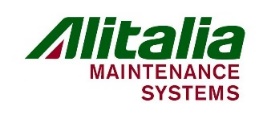 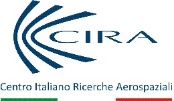 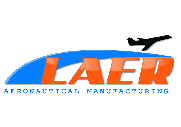 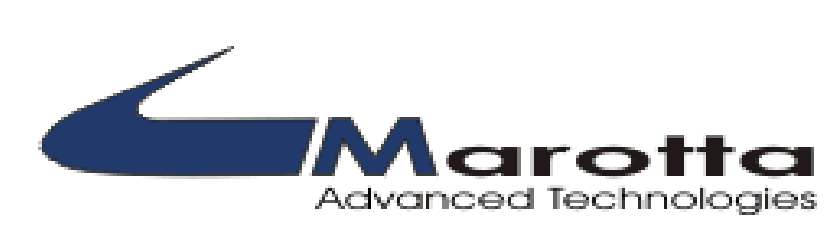 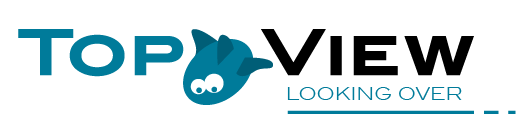 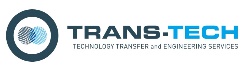 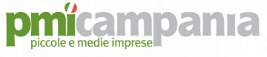 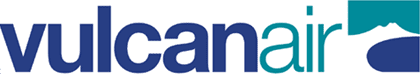